Preterm Labor
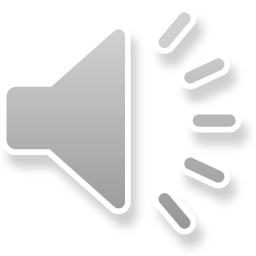 DR.Behnaz Nouri
Goal
Students should be able to list risk factors, possible
    etiologies, and complications of preterm labor. 

They should be able to outline a basic approach to
    evaluation and management, including  appropriate  medications and their contraindications. 

They should be able to counsel a patient on risk 
     reduction for preterm birth.
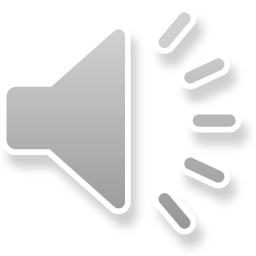 Definition
Preterm labor is defined as the presence of regular uterine contractions that occur 
before 37 completed weeks of gestation and are associated with cervical changes.
 
It is often difficult to diagnose preterm labor because of the absence of definitive 
measurements.
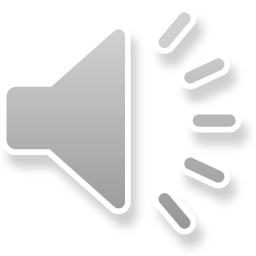 Complications of Preterm Birth
Perinatal death
Respiratory distress syndrome
Intraventricular hemorrhage
Necrotizing enterocolitis
Sepsis
Neurologic impairment
Seizures
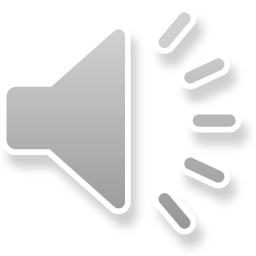 Long-term morbidity
Bronchopulmonary dysplasia

Developmental abnormalities (cerebral palsy)
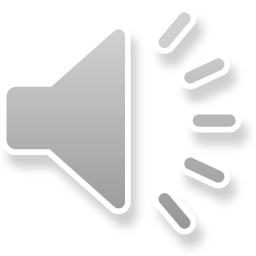 Classification
Spontaneous :
 40% to 50% with intact membranes
25% to 40% with PPROM

Indicated:
20% to 30% occur following deliberate
    intervention for a variety of maternal or  obstetric complications (e.g., eclampsia).
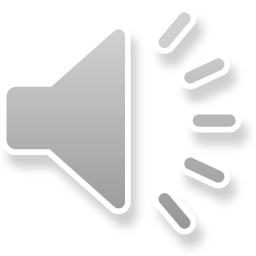 Causes of Preterm Labor
The four main processes include
 (1) activation of the maternal or fetal hypothalamic–pituitary–adrenal axis due to 
maternal or fetal stress
(2) decidual–chorioamniotic or systemic inflammation caused by infection
 (3) decidual hemorrhage
(4) pathologic uterine distention
The strongest risk factors are multifetal gestation and prior preterm birth
Subclinical intra-amniotic infection
In most cases, however, no cause or risk factorcan be identified
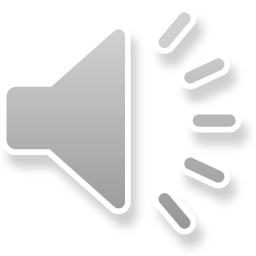 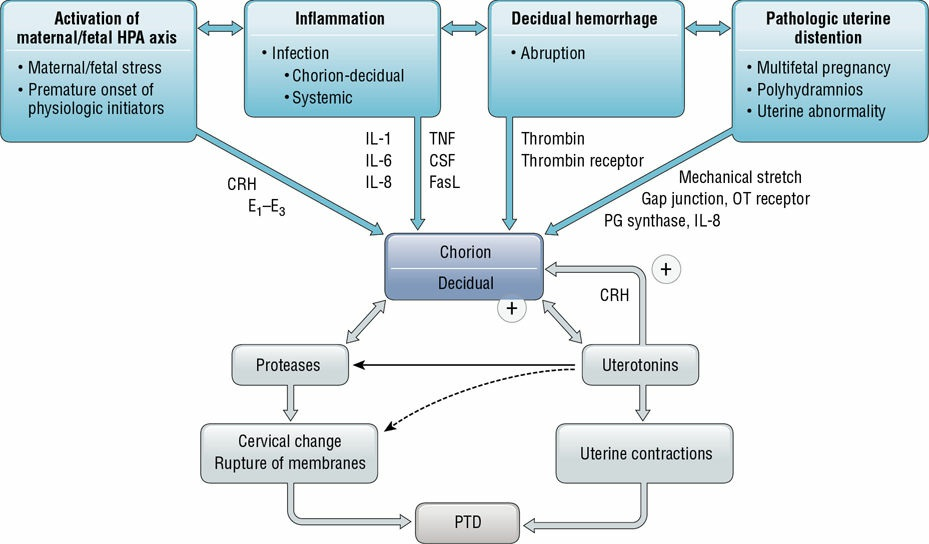 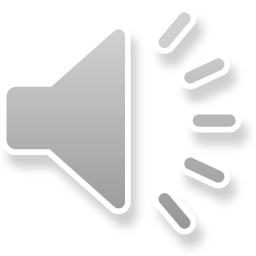 Factors Associated with Preterm Labor
• Prior history of preterm birth
• Preterm uterine contractions
• Premature rupture of membranes
• Behavorial risk factors:
Low maternal prepregnancy weight
Smoking
Substance abuse
Short interpregnancy interval
• Current pregnancy factors:
Short cervical length
Multifetal gestation
Vaginal bleeding
Urinary tract infections
Genital tract infection
Periodontal disease
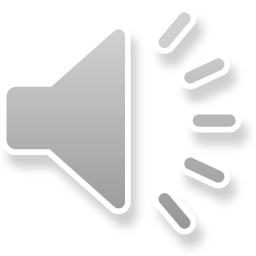 Factors Improving Outcomes
First, neonatal intensive care management of preterm infants has greatly improved outcomes
Second, the use of corticosteroids administered to a mother at immediate risk for preterm birth 

A major goal of (tocolytic therapy) is to prolong pregnancy for up to 48 hours in order to allow time to administer corticosteroids

Third, magnesium sulfate administered prior to a preterm birth has been 
      shown to decrease the rate of cerebral palsy in infants

Finally, prophylaxis against perinatal infection with group B
streptococcus (GBS) in women with preterm labor or PPROM has
decreased infant morbidity and mortality
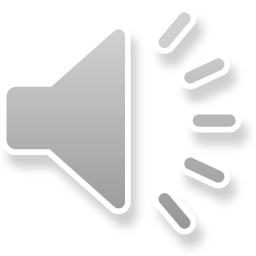 Prediction of Preterm Labor
Patient and physician education has focused on recognition of the signs and symptoms 
   that suggest preterm labor 
Patients with symptoms are counseled to 
    seek prompt medical attention
Modalities in asymptomatic women, such as fetal fibronectin, bacterial vaginosis screening
   and home uterine contraction monitoring are not   recommended as screening test
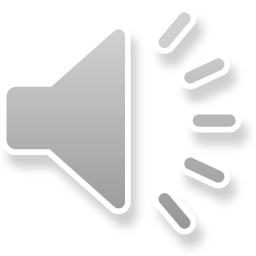 Signs and Symptoms of Preterm Labor
Menstrual-like cramps
Low, dull backache
Abdominal pressure
Pelvic pressure
Abdominal cramping (with or without diarrhea)
Increase or change in vaginal discharge (mucous, watery, light bloody discharge)
Uterine contractions, often painless
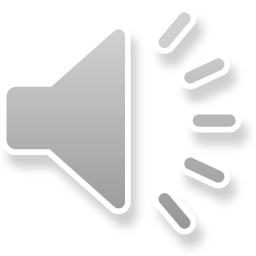 Cervical Changes
Cervical length can be used as a diagnostic factor
Transvaginal ultrasound examination of the 
    cervix is a reliable and reproducible method to  assess cervical length. 
women at high risk for recurrent preterm birth
uterine anomalies
prior cervical cone biopsy or multiple dilation and curettage/evacuation procedures
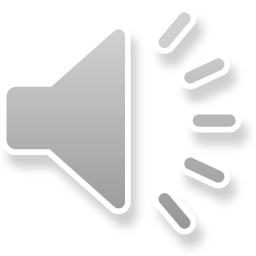 Screening Modalities
Early asymptomatic dilation and effacement of the cervix (cervical insufficiency) may be associated with an increased likelihood of preterm labor and delivery
Prophylactic cervical cerclage on TVS
    recognition of a shortened cervical length    (less than 2.5 cm) in low-risk women have not improved outcomes
In high-risk women (e.g., history of prior
preterm birth) with a shortened cervix may be beneficial
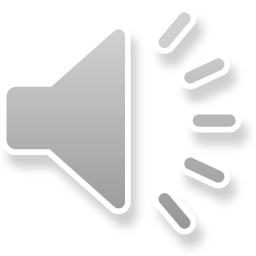 Prevention
There are currently no uniformly effective interventions to prevent preterm labor, regardless of risk factors.

 Prophylactic therapy not be effective

weekly intramuscular injections of progesterone
(17-α-hydroxyprogesterone caproate) starting at 16 to 20 weeks of gestation and continuing until 36 weeks of
     gestation appears to reduce spontaneous preterm birth

Vaginal progesterone supplementation in women with 
     shortened cervical length has some benefit
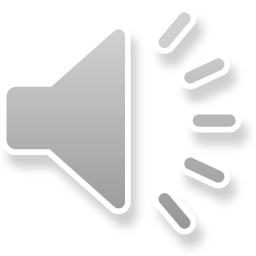 EVALUATION OF A PATIENT IN SUSPECTEDPRETERM LABOR
Prompt evaluation is critical :
external electronic fetal monitor (tocodynamometer) 

Determination of the status of the cervix by visualization with a speculum or by gentle digital examination

Digital examination may increase the risk of infection in the setting of PPROM

Subtle changes are often of great clinical importance, 
     so serial examinations by the same examiner
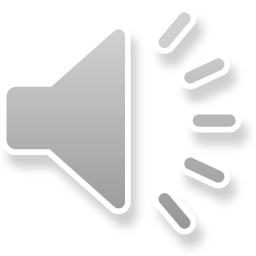 Laboratory Tests
urinalysis and urine culture

A vaginal/rectal culture for GBS

cultures for Chlamydia trachomatis and Neisseria gonorrhoeae
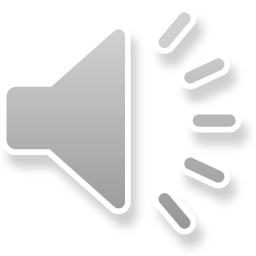 Ultrasound
Assessing the gestational age
Estimation of the amniotic fluid volume
Fetal presentation
 Placental location
Fetal congenital anomalies
Monitored for bleeding  due to placental abruption and placenta previa
The length of the cervix
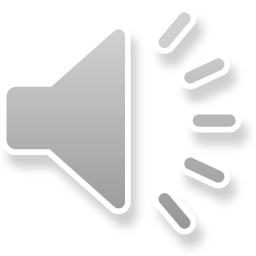 Amniocentesis
Amniocentesis may be performed to assess for intra-amniotic infection

Evidence of WBCs in the amniotic fluid, decreased glucose, or elevated LDH may indicate infection

The presence of bacteria

Additional amniotic fluid may be obtained for fetal pulmonary maturity
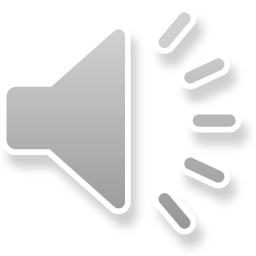 MANAGEMENT OF PRETERM LABOR
The purpose in treating preterm labor is to delay delivery, if possible, untils  fetal maturity is attained
Management involves two broad goals:
1) the detection and treatment of disorders 
     associated with preterm labor 
2) therapy for the preterm labor itself
More than 50% spontaneous resolution of abnormal uterine activity
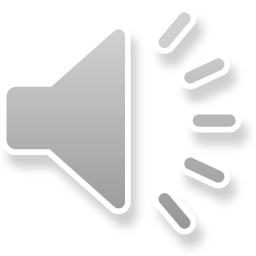 Tocolytics
Typically, patients with a diagnosis of preterm labor receive one form of tocolytic therapy
with the addition or substitution of other medications if the initial treatment is unsuccessful.
Magnesium sulfate, administered antenatally to
    has a neuroprotective effect on the fetus,
     appearing to lower the risk of developing  cerebral palsy
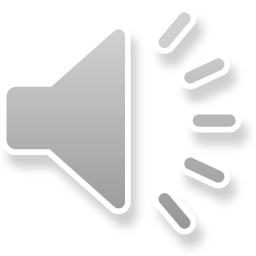 COMMON TOCOLYTIC AGENT
Calcium channel blockers (Nifedipine)

Nonsteroidal  anti inflammatory drugs

β-Adrenergic receptor agonists

Magnesium sulfate
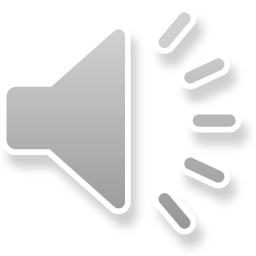 Calcium channel blockers
Prevents calcium entry into muscle cells
Maternal side effects:
Dizziness
Flushing
hypotension;
suppression of heart rate, contractility, left ventricular systolic pressure
When used with magnesium sulfate
elevation of hepatic transaminases
Fetal side effect: No known
Contraindications: hypotension ,preload depresion, cardiac lesions
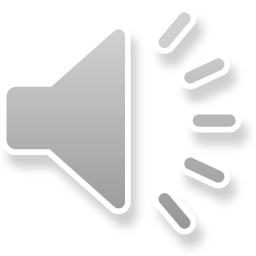 NSAIDS
Decreases PG production by blocking conversion of free arachidonic acid to PG
Side effects:
Nausea
Esophageal reflux
Gastritis
emesis
Platelet dysfunction
Fetal adverse effects:
In utero constriction ofductus arteriosus
Oligohydramnios
Necrotizing enterocolitis 
patent ductus arteriosus in new born
Contraindications:
Platelet dysfunction
Hepatic dysfunction
Renal dysfunction
Ulcerative colitis
Asthma
hypertension
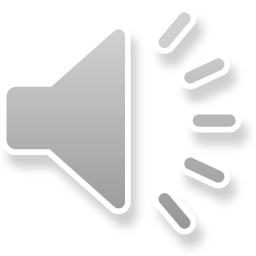 B Adrenergic receptor agonists
Increases cAMP concentration in cells which decreases free calcium
Maternal side effects:
Tachycardia
hypotension
tremor
palpitations
shortness of breath
Chest discomfort
Pulmonary edema
hypokalemia
Hyperglycemia
Fetal side effects : fetal tachycardia
Contraindications :
Tachycardia
Cardiac diseases
Diabetes
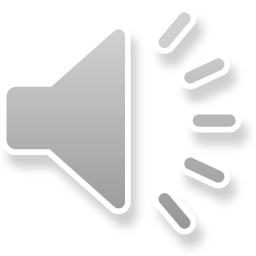 Magnesium sulfate
Competes with calcium for entry into cells
Maternal side effects:
flushing
diaphoresis
nausea
Loos of deep tendon  reflexes
Respiratory depression
Cardiac arrest
Suppresses heart rate contractility
Left ventricular systolic pressure used with calcium channel blockers and produces neuromuscular blockade when used with calcium channel blockers
Fetal side effects: Neonatal depression
Contraindication: Myasthenia Gravis
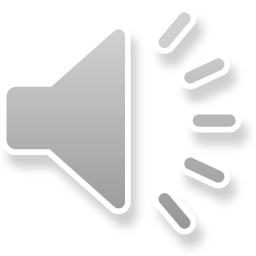 Contraindications
Intrauterine fetal demise
Lethal fetal anomaly
Nonreassuring fetal status
Severe preeclampsia or eclampsia
Maternal bleeding with hemodynamic instability
Intra-amniotic infection
PPROM
Maternal contraindications to tocolysis
Advanced cervical dilation
Placenta abruption
Evidence of fetal compromise
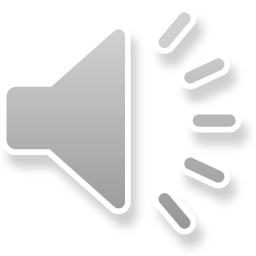 Corticosteroids
A single course of corticosteroids should be given to pregnant women between 24-34
    weeks of gestation who are at risk for  preterm delivery within 7 days

 Routine weekly courses of therapy are not recommended
Antenatal steroids may be considered as early as 23 weeks

Asingle rescue dose of steroids may be offered to a patient who previously received a full course of steroids 
    (≥ two weeks previously) and is now deemed likely to deliver within a  week

A course of antenatal steroids for late preterm patients at 34 0/7 
to 36 6/7 weeks who are at risk of delivering within a week
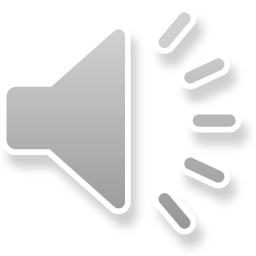 CLINICAL CASE
A 34-year-old patient was admitted to your antepartum service for
      advanced cervical dilation at 24 weeks of gestation. She had one other
      preterm delivery at 33 weeks of gestation. She was placed on
      progesterone for prevention of preterm delivery. She has intermittently
      had light vaginal bleeding. Today, at 27 weeks, the patient has another
      episode of bleeding and begins contracting regularly. She is very worried
      about her baby being delivered so early. What are the next steps in her
      evaluation and management? What can you do to prevent the sequelae of
      prematurity in the neonate?
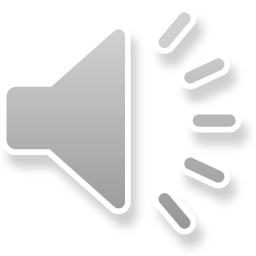 THANK YOU
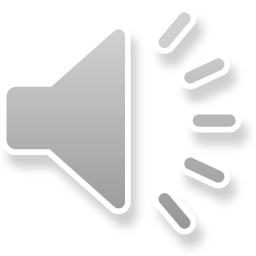